Международная научно-практическая конференция с участием государств-участников СНГ «Технологические тенденции повышения промышленной экологической безопасности, охраны окружающей среды, рациональной и эффективной жизнедеятельности человека»
«Современные тенденции в развитии системы мониторинга окружающей среды для обеспечения экологической безопасности и охраны окружающей среды»



Герменчук Мария Григорьевна, к.т.н., 
Заместитель директора по научной работе 
РУП «БелНИЦ «Экология»
Министерства природных ресурсов 
и охраны окружающей среды Республики Беларусь 
г.Минск
15  мая 2013 г.
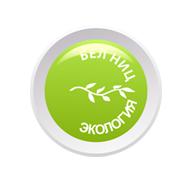 Того, кто не задумывается о далеких трудностях, непременно поджидают близкие неприятности.Конфуций
Мониторинг окружающей  среды:

    зачем  и   кому 
       это нужно ?
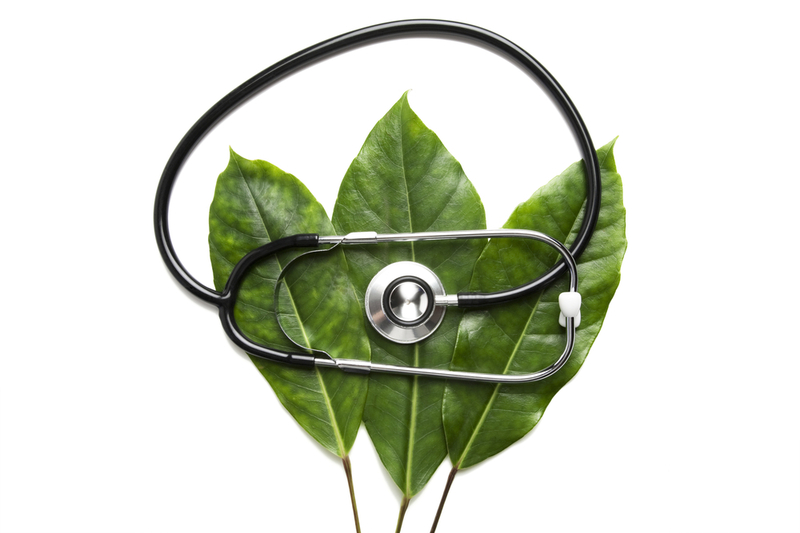 Мониторинг и риски
Меры, направленные на смягчение рисков и уменьшение их степени (далее – управление рисками), «включают в себя разработку и практическую реализацию комплекса оперативных и долговременных мер по предупреждению и нейтрализации рисков, вызовов и угроз национальной безопасности» [Концепция национальной безопасности Республики Беларусь].
Мониторинг окружающей среды является одним из ключевых элементов такого комплекса мер в сфере обеспечения  экологической, в т.ч. радиационной безопасности.
Историческая справка
В 1968 году в Париже состоялась конференция ЮНЕСКО, на которой были обсуждены основные пункты Программы «Человек и биосфера» (Man and Biosphere– MAB). Программа MAB включала разработку рекомендаций по организации международной программы наблюдений за изменениями окружающей среды.
В 1971 году при подготовке к первой международной конференции ООН по окружающей среде (Стокгольм, 1972) экспертами комиссии Научного комитета по проблемам окружающей среды было предложено понятие «мониторинг окружающей природной среды» .
Развитие научных представлений по проблеме загрязнения окружающей среды
Этот термин было решено использовать «для обозначения системы повторных наблюдений одного и более элементов природной среды в пространстве и во времени с определенными целями и в соответствии с заранее подготовленной программой». Авторство принадлежало члену комиссии американскому ученому Р. Манну.
Важным решением Стокгольмской конференции была рекомендация по созданию Глобальной системы мониторинга окружающей среды (Global Environmental Monitoring Systems– GEMS). Большая заслуга в разработке концепции мониторинга принадлежит выдающемуся российскому ученому Ю. А. Израэлю, который предложил «понимать под мониторингом только такую систему наблюдений, которая позволяет выделить изменения состояния биосферы под влиянием антропогенной деятельности».
Альтернативные  концепции целей мониторинга окружающей среды
Мониторинг: наблюдение за факторами воздействия и состоянием окружающей среды; – прогноз ее будущего состояния; – оценка ее фактического и прогнозируемого состояния. Эта концепция отводит мониторингу функцию информационного обеспечения антропогенной деятельности (Ю.А.Израэль).
Мониторинг: система наблюдений, контроля и управления состоянием окружающей среды, осуществляемую в различных масштабах, в том числе глобальном. «Управленческая» концепция мониторинга нацеливает на выявление и контроль экологической опасности, создание экологически целесообразного хозяйства (И.П. Герасимов).
Современная парадигма мониторинга окружающей средв
В настоящее время принято такое определение: под экологическим мониторингом окружающей среды понимают комплексную систему наблюдений, оценки и прогноза состояния окружающей среды. Это понятие означает регулярные наблюдения за  состоянием и загрязнением природных сред, ресурсов, растительного и животного мира, выполняемые по установленной  программе.
Такой подход позволяет выявить изменения их состояния как в ходе естественных процессов, так и под влиянием деятельности человека.
Цель системы экологического мониторинга окружающей среды
Основная цель экологического мониторинга заключается в создании информационной системы, позволяющей получать достоверные сведения о состоянии окружающей среды и ее изменениях в физических и биотических компонентах под действием естественных и антропогенных факторов (трансформация и загрязнение) для обоснования и принятия управленческих  решений для обеспечения экологической безопасности.
Задачи системы экологического мониторинга окружающей среды
Основные задачи:
 – сбор первичной информации, ее накопление, систематизация, анализ и формирование банка данных;
 – обработка и представление данных в виде различных таблиц, графиков, карт в соответствии с информационными потребностями различных групп; 
– усовершенствование и разработка методов получения исходной информации, оценка текущего состояния окружающей среды и прогноза; 
– анализ причин наблюдаемых и вероятных изменений состояния; 
-- связь с другими видами мониторинга (санитарно-гигиеническим, мониторингом чрезвычайных ситуаций, гидрометеорологическим мониторингом);
– оперативное обеспечение необходимой информацией всех заинтересованных лиц.
При этом:
 оценка текущего состояния среды является основой для принятия оперативных решений в области природопользования;
прогноз – для принятия долговременных решений.
Основные принципы формирования системы экологического мониторинга окружающей среды
Комплексность,
 Систематичность, 
Адекватность существующим угрозам и рискам,
Адекватность потребностям различных информационных групп,
Унифицированность.
Общие требования к структуре системы мониторинга окружающей среды
Структура системы экологического мониторинга состоит из четырех основных блоков: 
система наблюдений (+);
базы данных (+), 
аналитический блок (+ \ -), 
информационный блок (+ \ -); 
блок управления экологической ситуацией (-).
Мониторинг окружающей среды и требования к его модернизации
Цели и задачи изучения и оценки состояния и загрязнения  окружающей среды
Наиболее распространенным «прагматичным» подходом, сформированным в рамках решения задачи обеспечения экологической безопасности, является оценка экологической обстановки для изучения путей формирования загрязнения и миграции загрязнения (migration) в отдельных средах окружающей среды.
Другим, более широким, однако менее применяемым подходом, является изучение поведения загрязнителей как участников геохимического трансфера элементов в биосфере. Такой взгляд на проблему позволяет решать задачи обеспечения экологической безопасности не только населения, но и уязвимых объектов окружающей среды, т.е. обеспечивает комплексный биосферный подход.
Современная парадигма мониторинга окружающей среды
Механизм загрязнения  (радиоактивного,  химического, теплового, шумового, электромагнитного и т.д.) ,окружающей среды описывается с точки зрения естественных и антропогенных процессов, происходящих в биосфере, что позволяет оценивать и прогнозировать загрязнение как биосферы в целом, так и ее отдельных объектов, том числе, и человека.
Цель применения современной парадигмы
Таким образом, обеспечивается экологическая безопасность не только населения, но и окружающей среды, что соответствует реализации комплексного биосферного подхода. Следует обратить внимание, что такой подход предполагает, в том числе, что каждый из резервуаров биосферы может рассматриваться не только как объект, испытывающий воздействие загрязнения, но и как источник такого воздействия.
Такой подход позволяет сформировать научно обоснованное решение сразу двух проблем: обеспечения экологической  безопасности человека и наиболее уязвимых объектов окружающей среды, что является одной из задач обеспечения экологической, в т.ч. радиационной защиты.
Тенденции в эклогическом мониторинге:
НСМОС Республики Беларусь
НСМОС     объединяет     11     организационно     самостоятельных,     но  функционирующих  на  общих  принципах  видов  мониторинга  и  базируется  на  упорядоченной  системе  сбора,  обработки,  анализа  и  оценки  информации,  получаемой на научно обоснованной сети, насчитывающей более 4000 пунктов  наблюдений,  включенных  в  Государственный  реестр  пунктов  наблюдений  НСМОС.
Обеспечение  непрерывного  функционирования  Национальной  системы  мониторинга  окружающей  среды  определено  в  Законе  Республики  Беларусь  от 26.11.1992 г. №1982-XII «Об охране окружающей среды» в редакции Закона  от  17.07.2002  г.  №  126-3  и  является  одним  из  приоритетных  направлений  государственной  политики  Республики  Беларусь  в  природоохранной  сфере. 
Основные  направления  функционирования  и  развития  системы  мониторинга определены  в  Государственной  программе  развития  Национальной  системы  мониторинга  окружающей  среды   (НСМОС) в  Республике  Беларусь  на  2011-2015  годы,  утвержденной Указом Президента Республики Беларусь от 13 июня 2011 г. № 244.
Оценка социально-политической значимости на примере радиационного мониторинга  (0 –10)
Анализ источников радиационной опасности и схема управления рисками
Угрозы и риски радиационной безопасности :
внутренние и внешние, действующие и потенциальные .
Пути поступления радиоактивного загрязнения в окружающую среду:
систематические и разовые.
Основные результаты за 1986—2011 гг.
Основные результаты за 1986—2011 гг.
Анализ результатов экологического мониторинга окружающей среды на сегодняшний день показывает, что согласно статье 25 Концепции национальной безопасности, защищенность населения и окружающей среды от техногенных и природных воздействий в целом является приемлемой для нынешнего этапа социально-экономического развития .
Республика Беларусь в контексте европейских подходов
Особенностью  оценки  результатов функционирования Национальной системы мониторинга окружающей среды Республики Беларусь: является то, что с 2011 года аналитическая информация по результатам наблюдений представляется с учетом  экологических  показателей,  утвержденных  Приказом  Министерства  природных ресурсов и охраны окружающей среды Республики Беларусь № 377-ОД от  21.12.2009 г. 
Экологические показатели, вошедшие в перечень,, сформированы с учетом рекомендуемого Комитетом по экологической политике Европейской экономической  комиссии  ООН  набора  и  состава  экологических  показателей.
На каждом этапе развития экологического мониторинга необходимо ответить на  2 вопроса:
Соответствуют ли современная система целям и задачам этого вида мониторинга и оценить ее адекватность в различных условиях?
Какие  из современных тенденций должны  быть выбраны в качестве приоритетов для его  дальнейшего совершенствования?
Тенденции в экологическом мониторинге:
Ситуация как в стране, так и мире меняется, причем на современном этапе для экологического мониторинга важны не только и столько изменения собственно методов и систем наблюдений за радиоактивным загрязнением окружающей среды, сколько необходимость своевременного и адекватного решения двух задач:

Обеспечить соответствие системы экологического мониторинга существующим и потенциальным угрозам экологической безопасности в средне и долгосрочной перспективе;
Обеспечить совершенствование системы сбора, хранения, обработки, представления и использования результатов экологического мониторинга.
Тенденции в экологическом мониторинге
Принципы совершенствованию системы экологического мониторинга :
 принцип долгосрочного планирования и обеспечения информационных потребностей;
принцип научно-методического и технологического обеспечения;
принцип обеспечения нормативного правового нормирования организации и проведения экологического мониторинга;
принцип оптимального использования имеющихся ресурсов;
принцип выполнения международных договоров и соответствия международным рекомендациям в области обеспечения экологической безопасности.
7 базовых принципов формирования информационных потребностей программ экологического мониторинга
принцип целевой ориентации, который предполагает, что деятельность различных групп должна быть направлена на обеспечение радиационной безопасности и снижение социально-экологической напряженности, обусловленной наличием действующей и/или потенциальной угрозы. При этом естественное стремление постоянного расширения деятельности и систем наблюдений должна ограничиваться обоснованными пределами;
принцип системного подхода, при котором информационные потребности должны формировать требования к системе экологического мониторинга;
принцип оперативности для современного, по возможности заблаговременного, представления информации органам государственного управления для обеспечения экологической безопасности, партнерам в рамках выполнения международных конвенций и договоров, а так же СМИ и населению для предотвращения или снижения социально-экологической напряженности в случае чрезвычайной ситуации или ее угрозы;
принцип стандартизации и унификации технического обеспечения, использования новых информационных технологий для внедрения и использования единой терминологии, обработки и передачи информации, в том числе, использование телевидения, радио, интернета, сотовой связи и т.д.
принцип связи с общественными организациями, что позволяет снижать социально-экологической напряженность, гарантировать, что оценка радиационно-экологической ситуации со стороны населения и СМИ не сопровождается ее искажением в желательном пользователю направлении, а вся деятельность системы экологического мониторинга способствует осуществлению законных прав граждан на получение экологической информации;
принцип упорядоченного доступа к информации для выполнения законодательства Республики Беларусь сфере информации и информатизации, том числе, ограничение доступа к конфиденциальной информации.
7 базовых принципов формирования и управления системой экологического мониторинга
Актуализация нормативной правовой и нормативной технической базы;
Взаимодействие с системами мониторинга чрезвычайных ситуаций и санитарно-гигиенического мониторинга;
Оценка и формирование информационных потребностей различных групп, изучение и прогнозирование их изменений;
Актуализация стратегии оценки экологической обстановки окружающей среды, ее прогноза и реконструкции;
Актуализация программ э4кологического мониторинга в соответствии с различными циклами проводимой политики;
Использование современных технологий получения, сбора, обработки, анализа, моделирования и хранения данных;
Совершенствование системы доведения информации до потребителей.
Выводы:
Методология развития мониторинга должна  предусматривать использование результатов мониторинга, в т.ч. радиационного, в качестве показателей устойчивого развития, зеленого роста и принципов «зеленой экономики»;

Информационная система экологического мониторинга является составной частью системы управления состоянием окружающей среды, поскольку информация о существующем состоянии окружающей среды и тенденциях его изменения являются основой разработки природоохранной политики и планирования социально-экономического развития территорий.
 Развитие системы экологического мониторинга носит циклический характер и зависит от динамики угроз экологической безопасности и информационных потребностей различных информационных групп.
Выводы:
На современном этапе экологический мониторинг является важным инструментом обеспечения радиационной безопасности;
Республика Беларусь в целях обеспечения экологической безопасности нуждается в постоянном совершенствовании системы экологического, в т.ч. радиационного, мониторинга для адекватного реагирования на появление новых угроз радиационной безопасности, усиление действующих и изменение информационных потребностей государства и общества. Принятое решение о строительстве национальной АЭС делает эту задачу еще более актуальной.
Выводы:
Постоянный анализ действующих/потенциальных угроз и оценка степени связанных с ними рисков позволяют создать и актуализовать комплекс оперативных и долговременных мер по предупреждению и нейтрализации угроз и рисков экологической, в т.ч. Радиационной, безопасности, оценивать эффективность реализации комплекса мер на адекватность современным условиям, оценивать результаты реализации и проводить корректировку комплекса.
Модернизация системы мониторинга должна обеспечивать соответствие существующим и переход к более высоким технологическим укладам